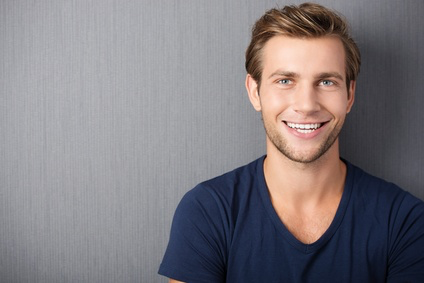 PIERRE ALANDREA
TITOLO DELLA POSIZIONE
PROFILO
ESPERIENZA
CONTATTI
COMPETENZE
FORMAZIONE
HOBBY